pejzaż
metoda collage
Konstanty 5B
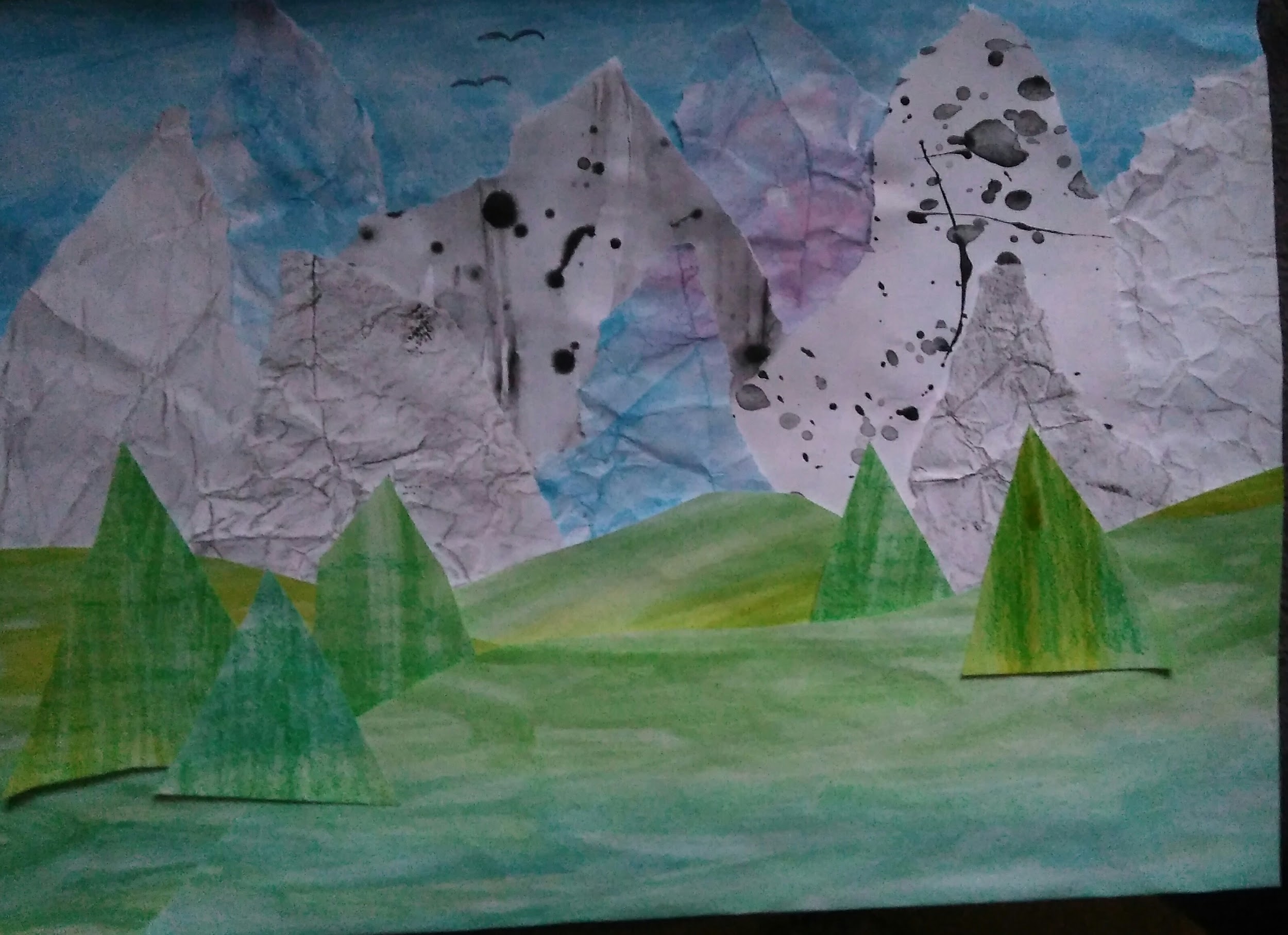 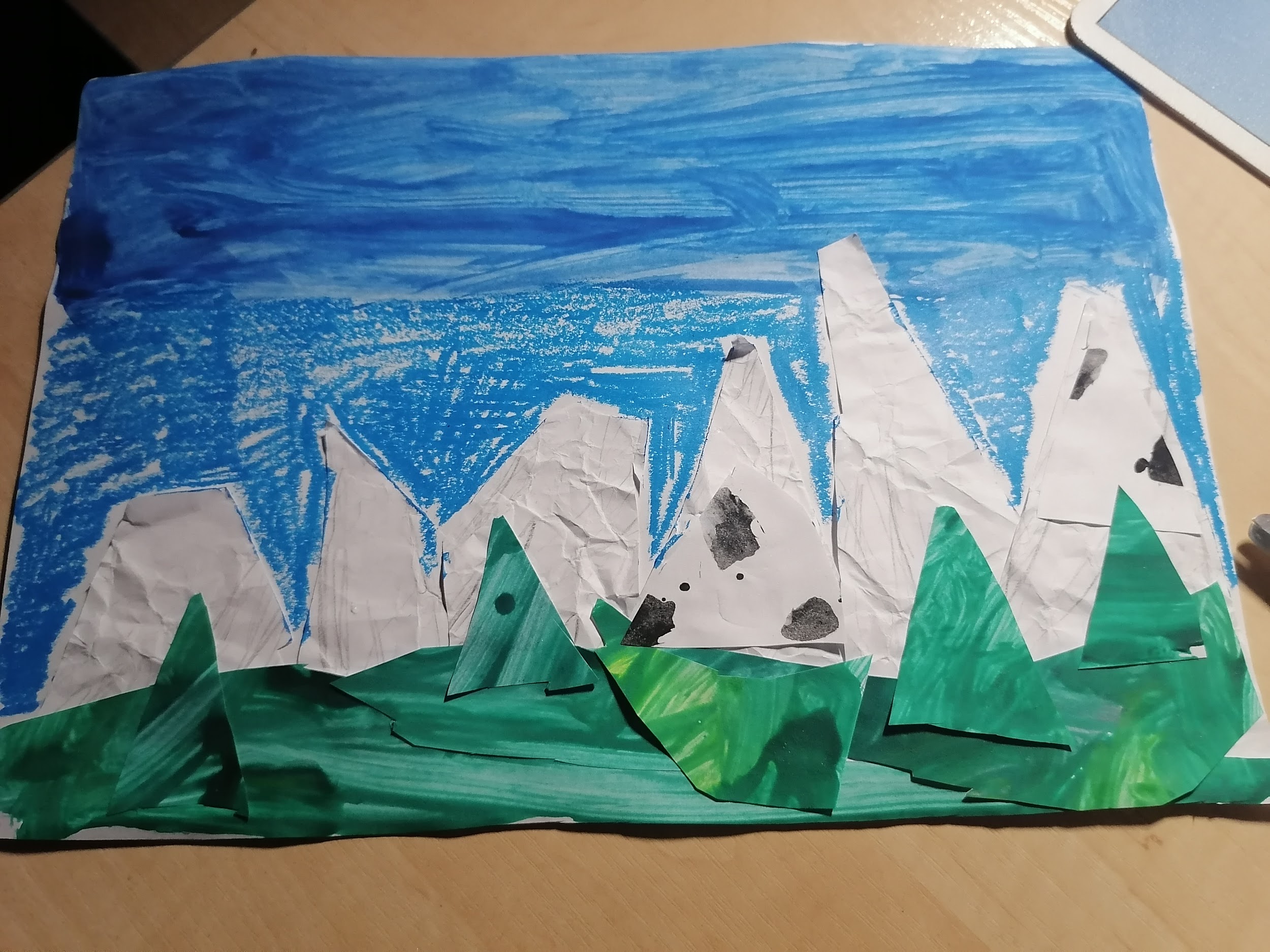 Kuba 5B
Dawid 5B
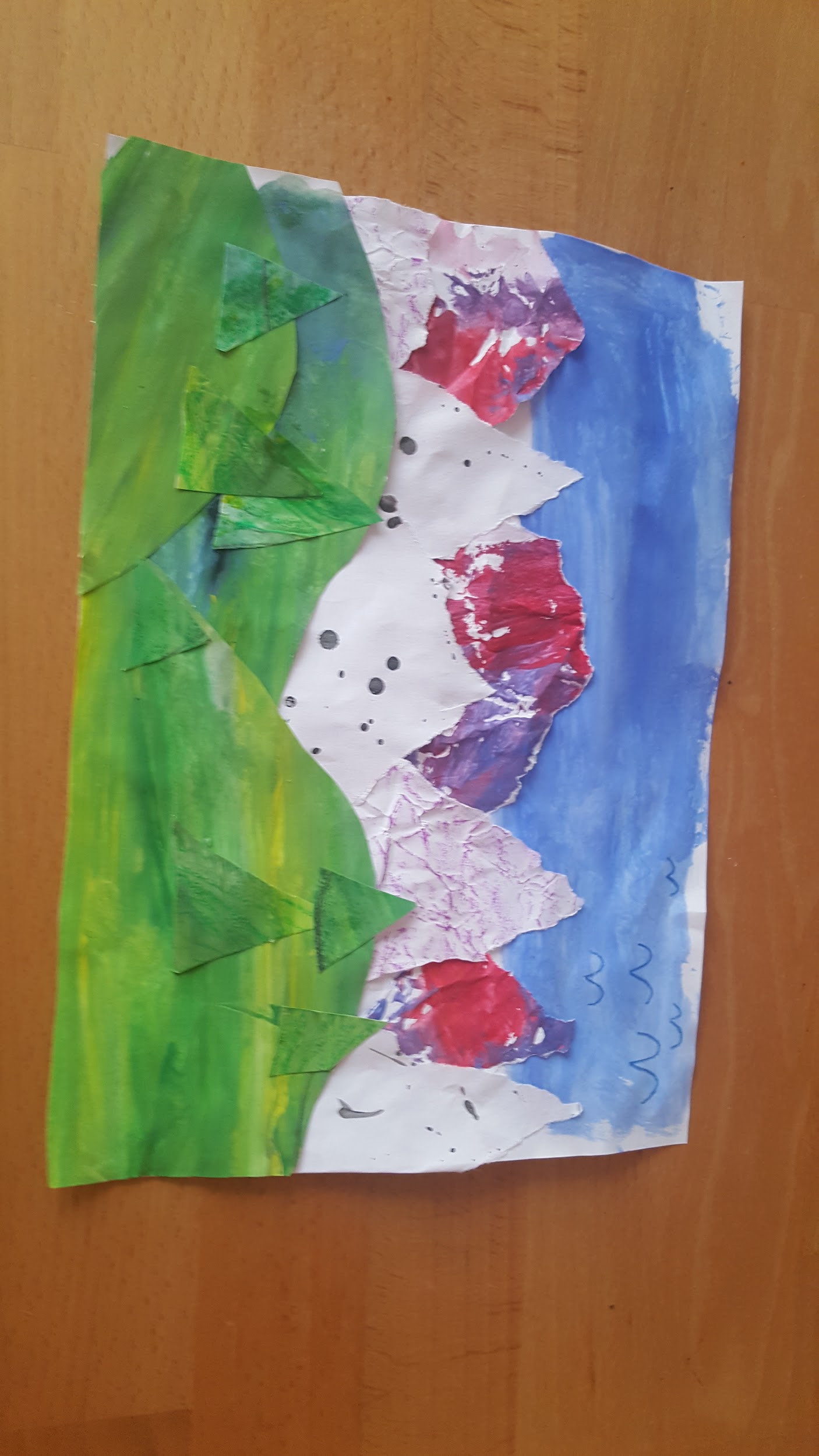 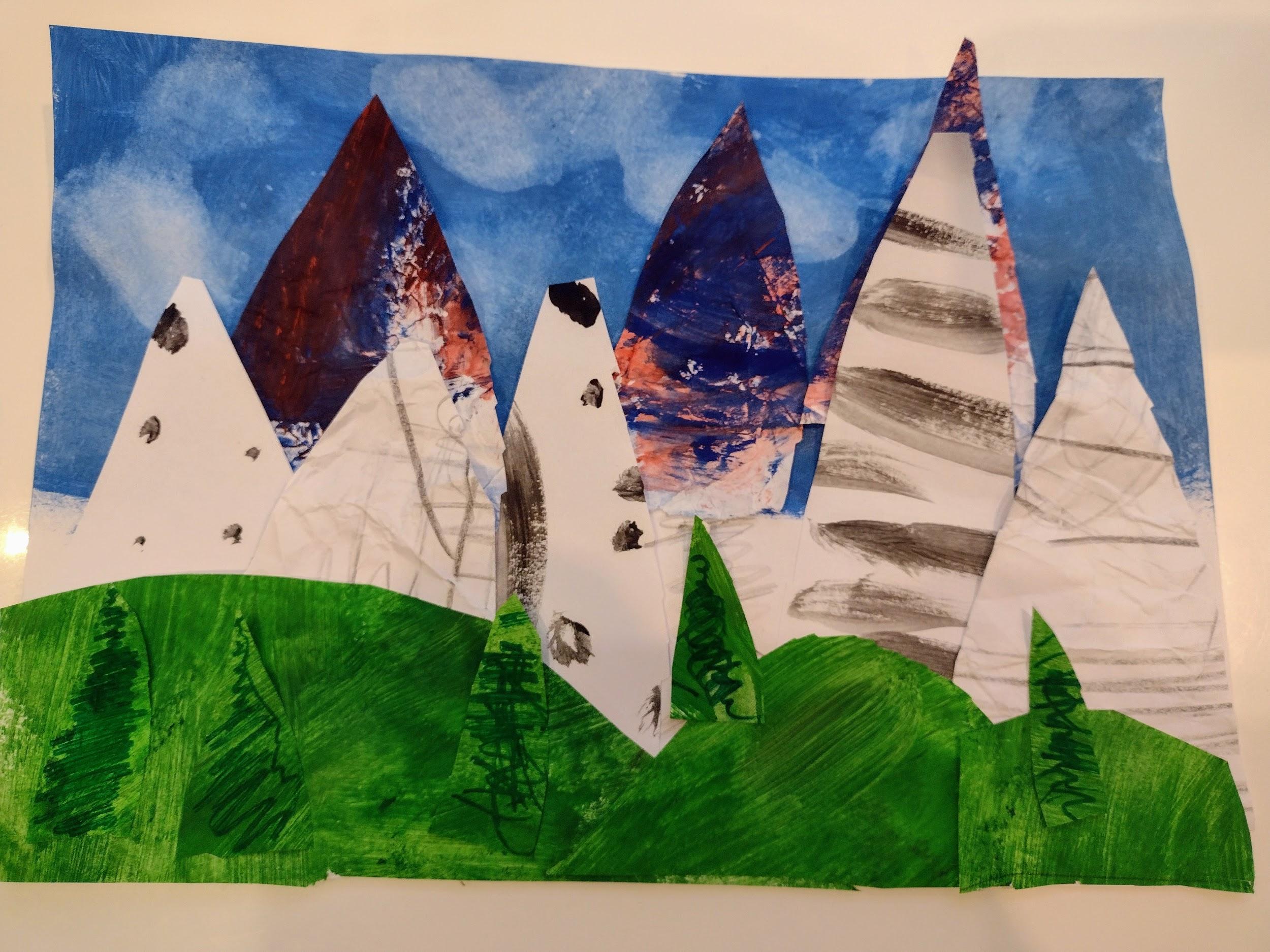 Asia 8d
Igor 5B
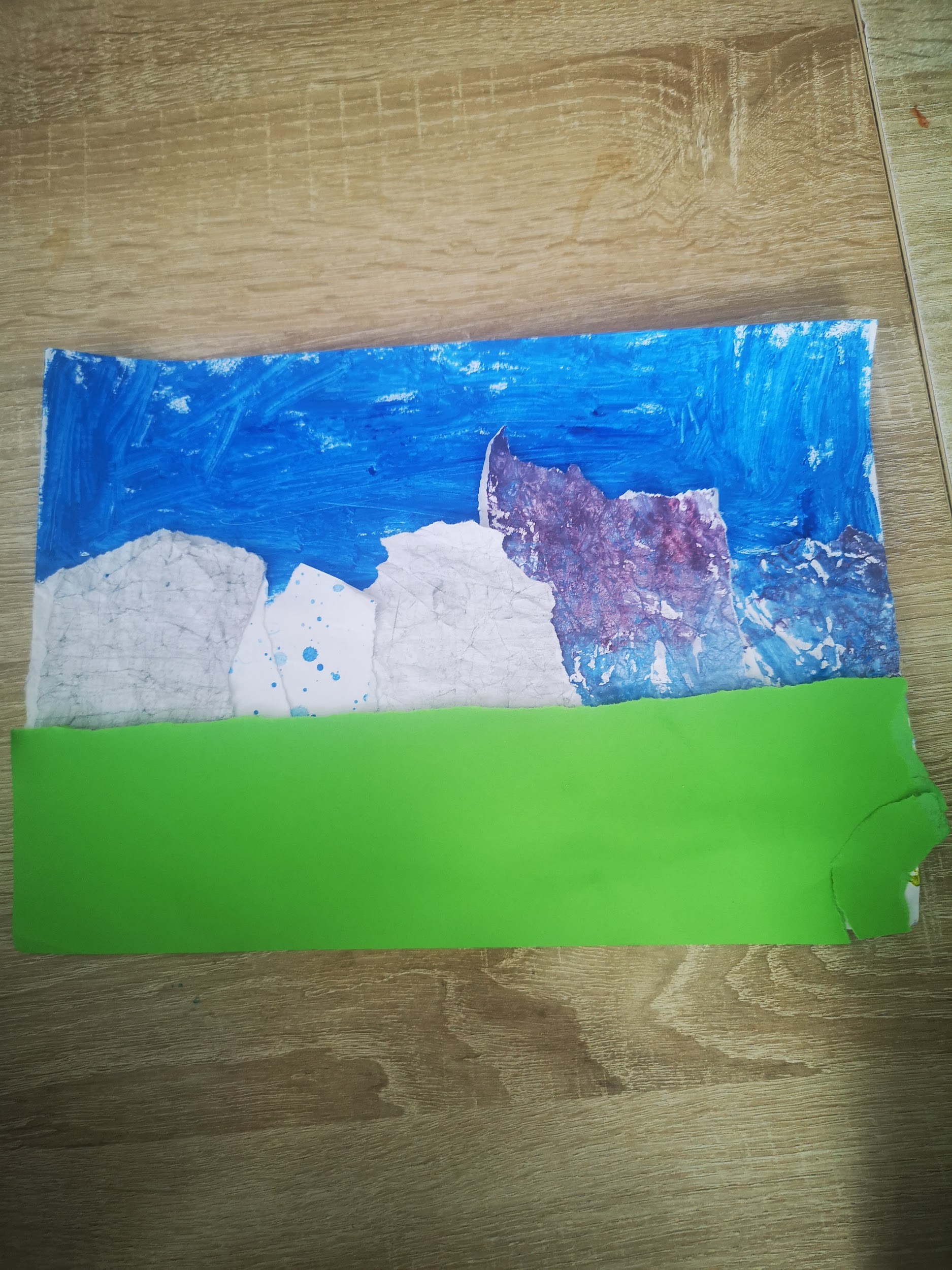 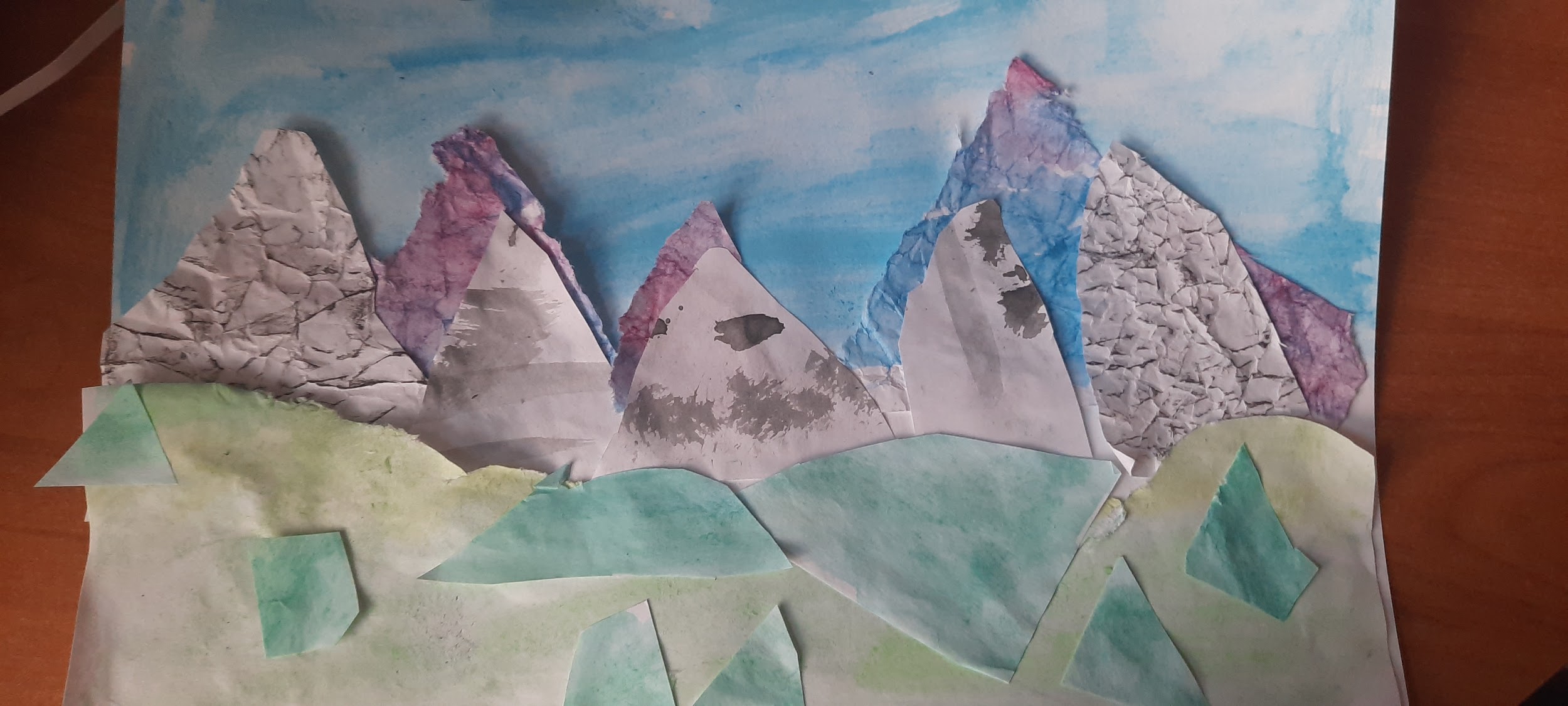 Agata 5B
Kamil D. 5B